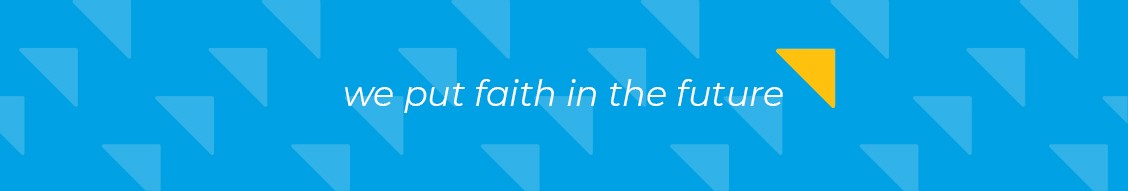 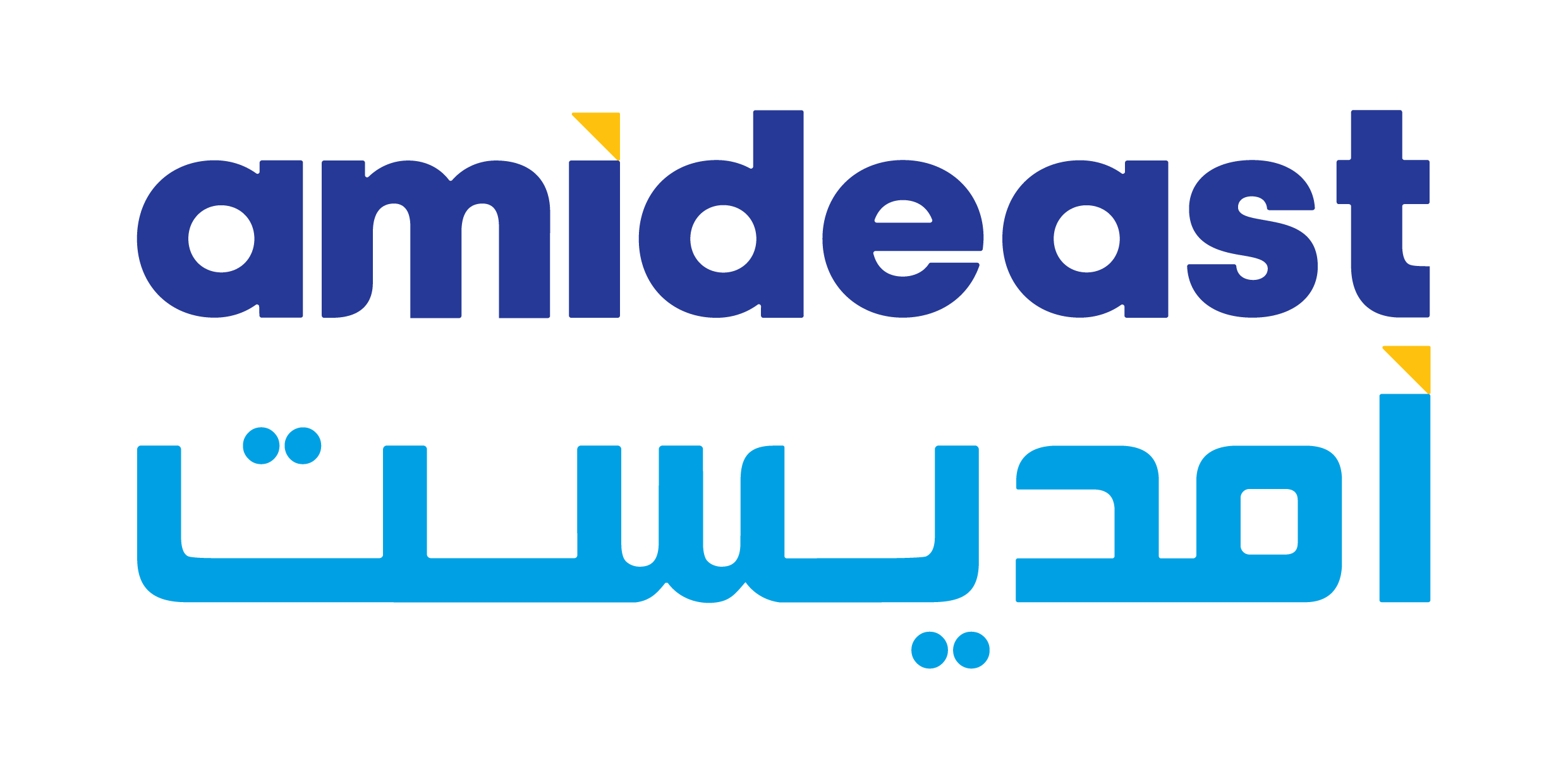 Work-balance life
Prepared by: Mr. Hossam Shokry
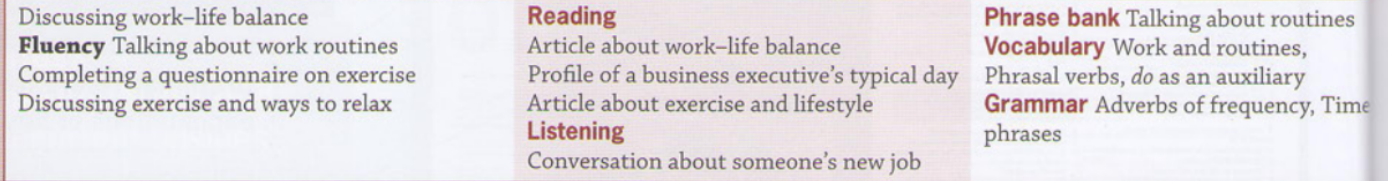 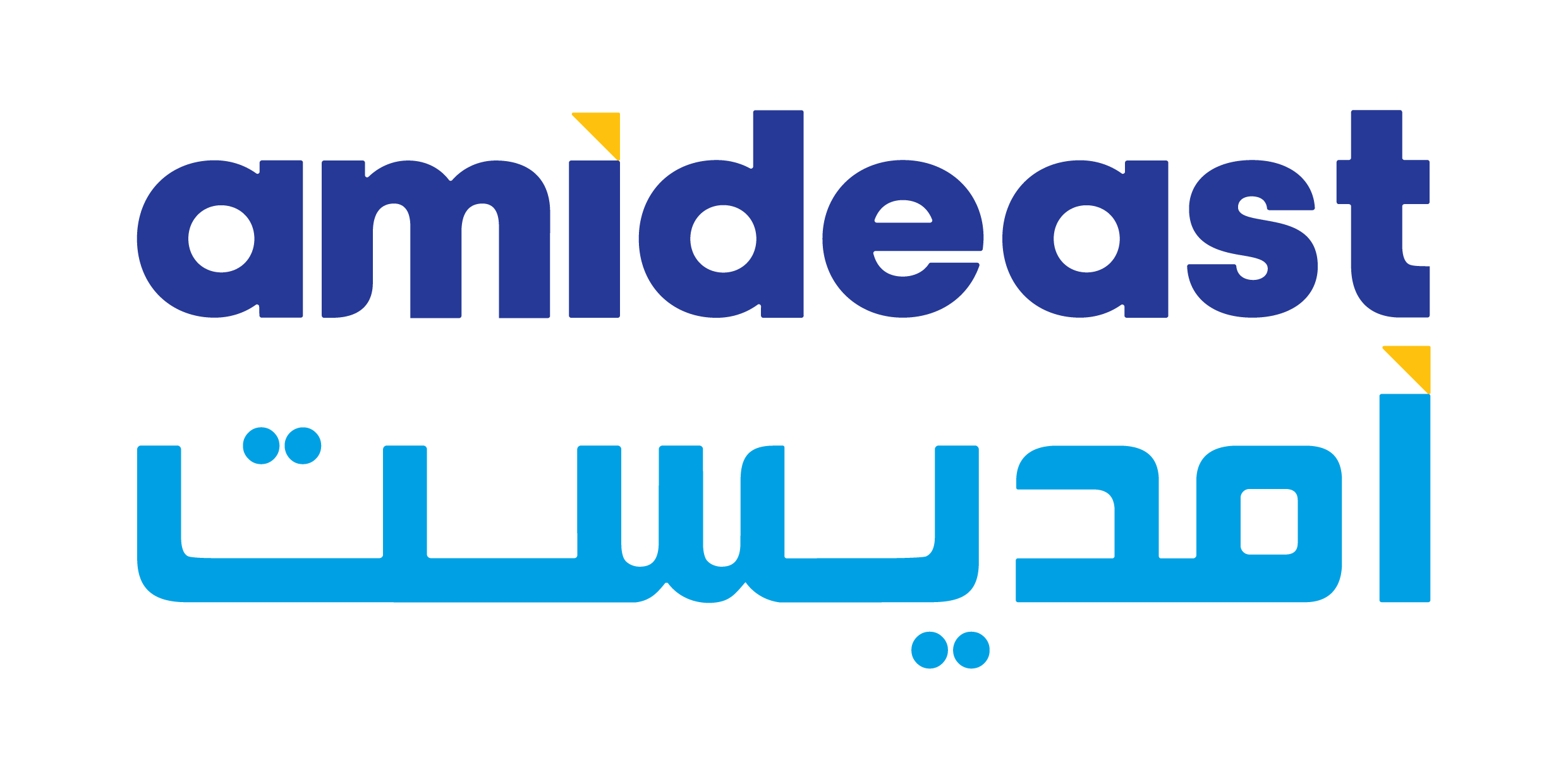 Speaking
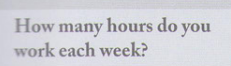 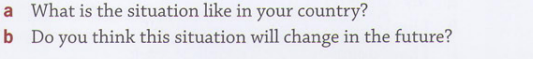 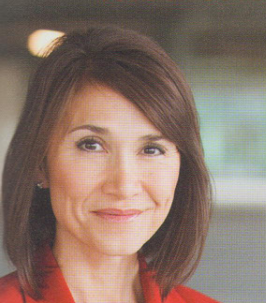 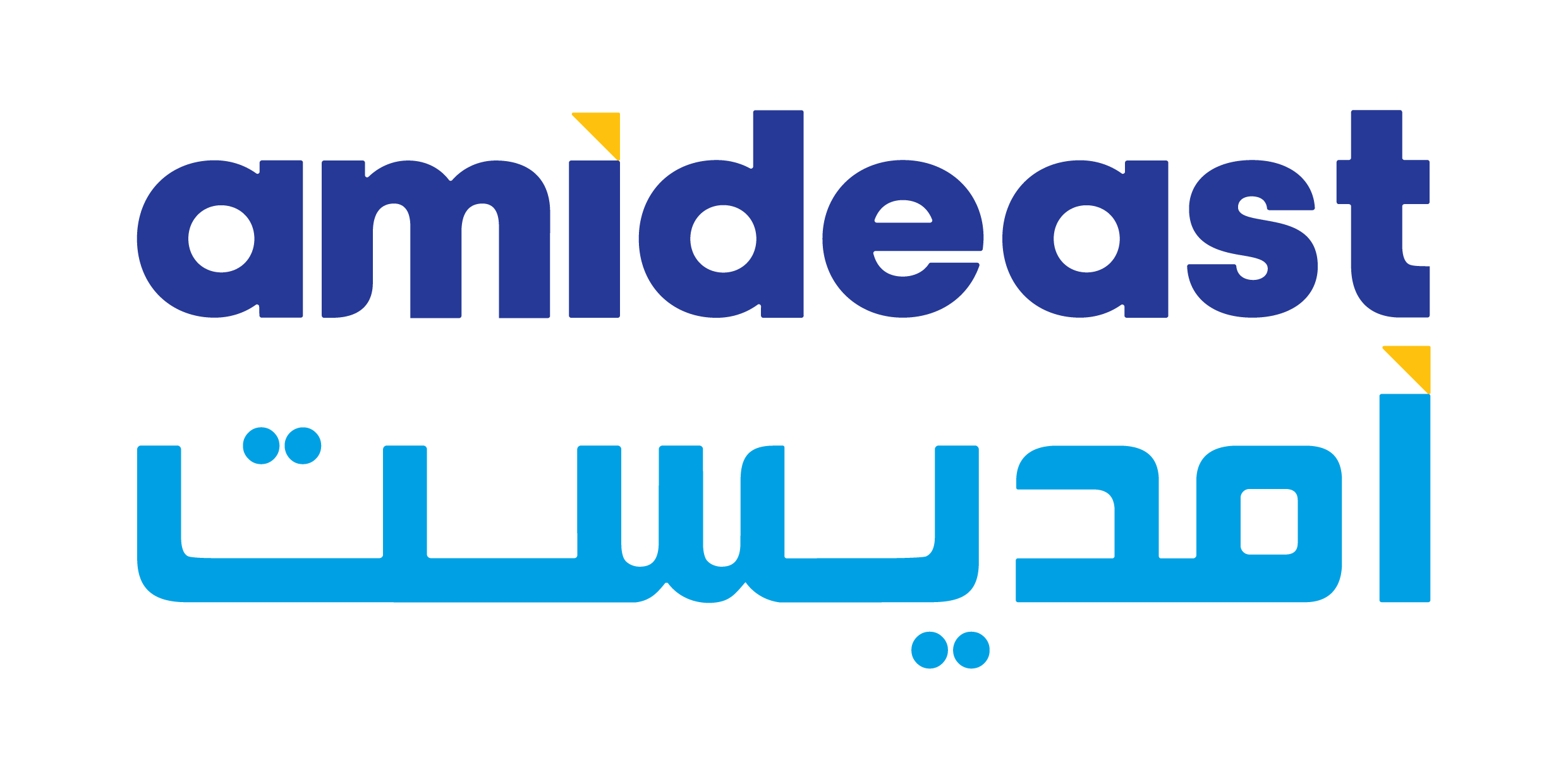 Reading
Correspondence (n)
Written letters or mails .
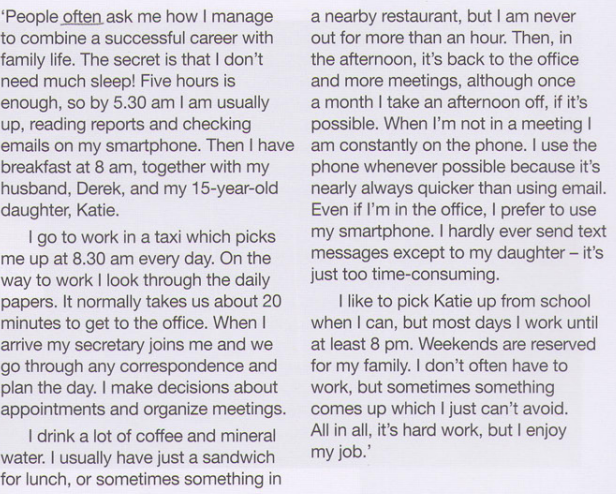 Choose the correct title :

Sally’s job.

Sally’s life .

Sally’s  family .
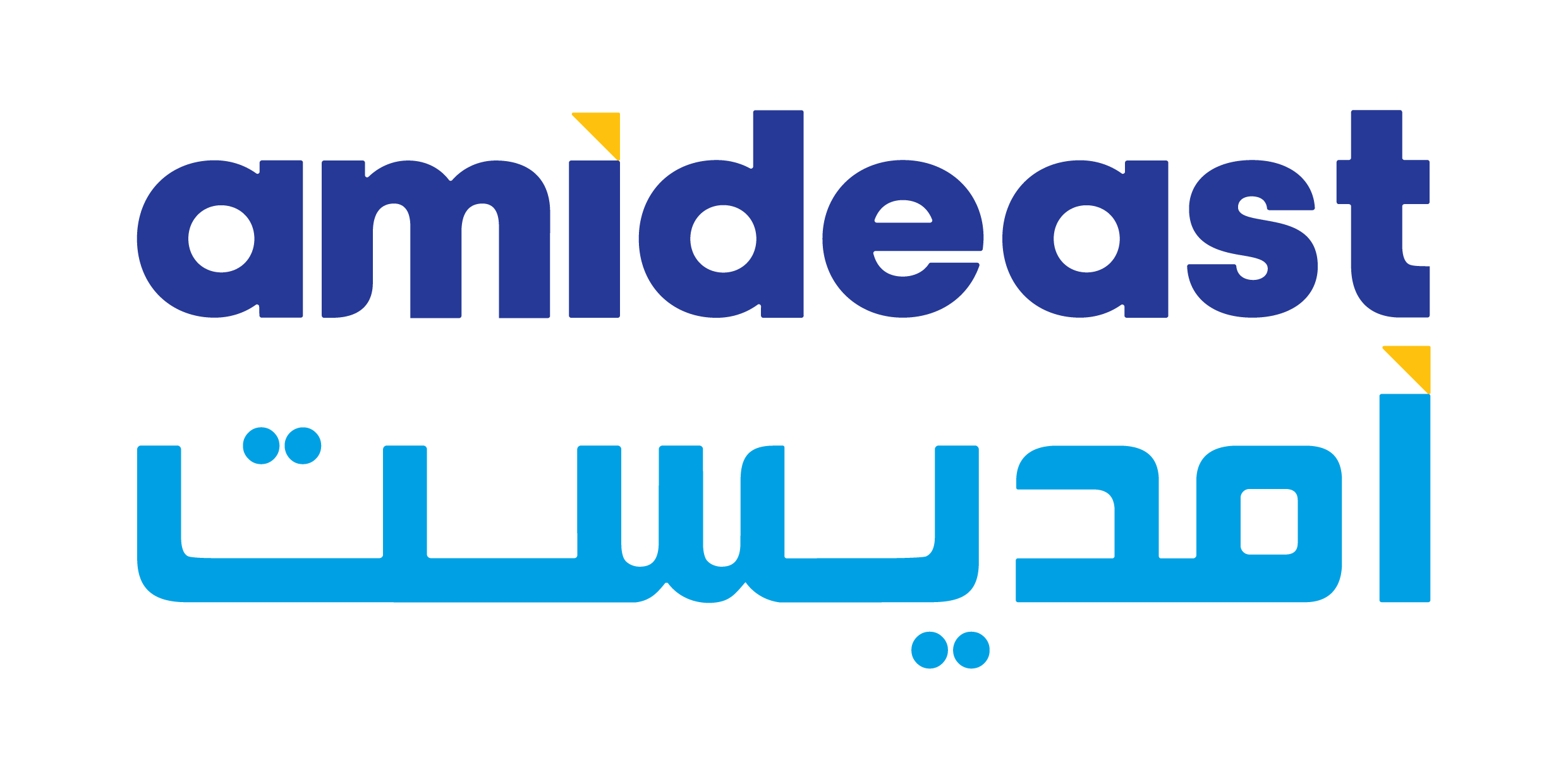 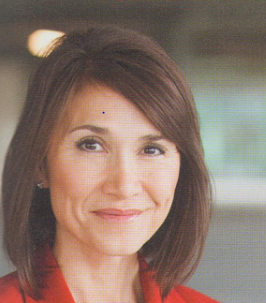 Reading
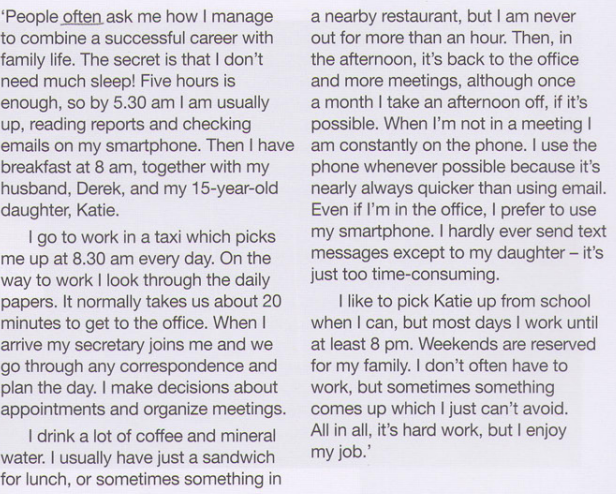 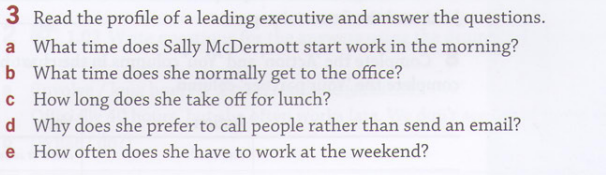 Answer key
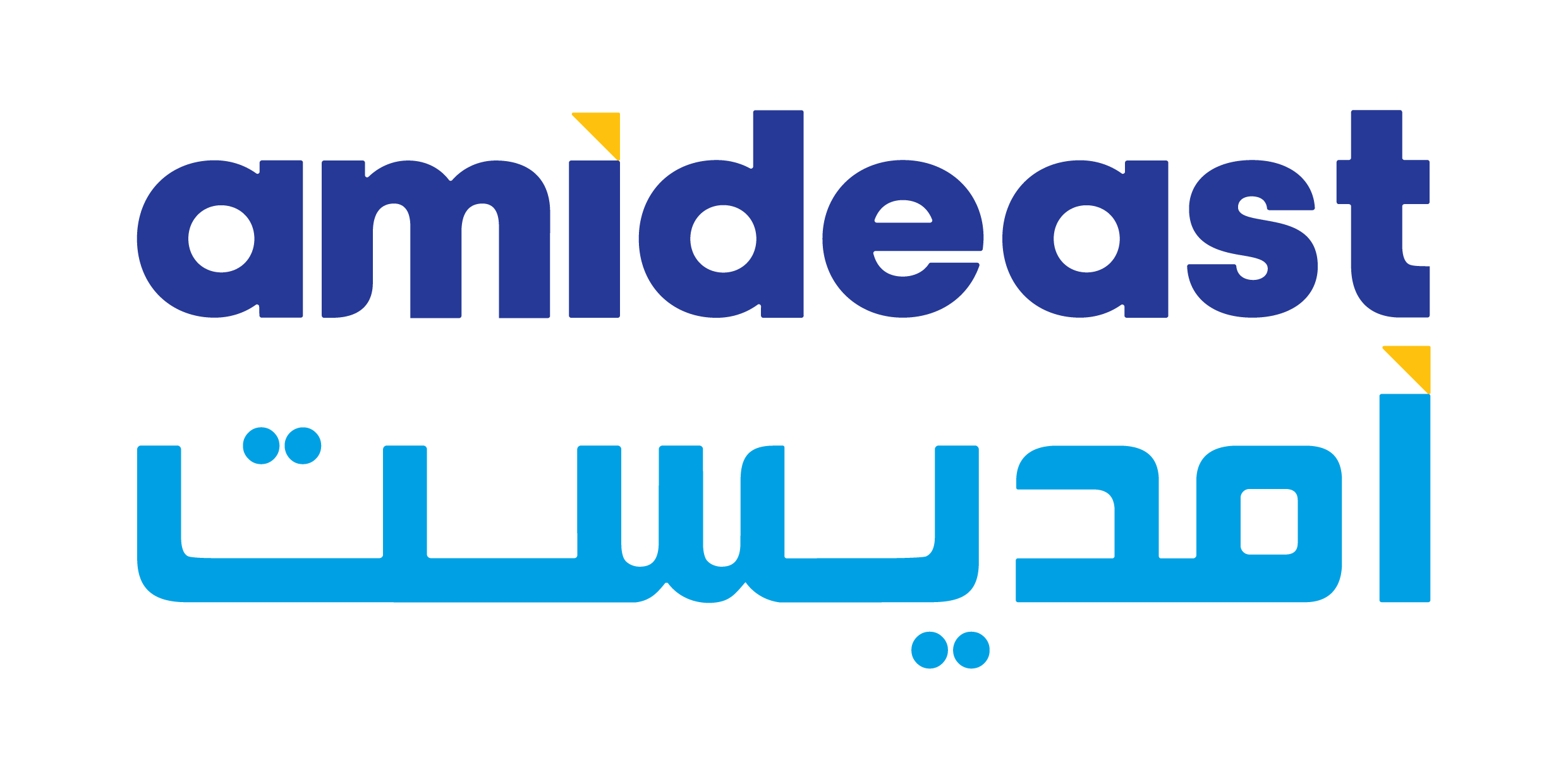 a 5.30 am .
b 8.50 am. 
c Never more than an hour.
 d Using the phone is nearly always quicker than using email .
e Only occasionally.
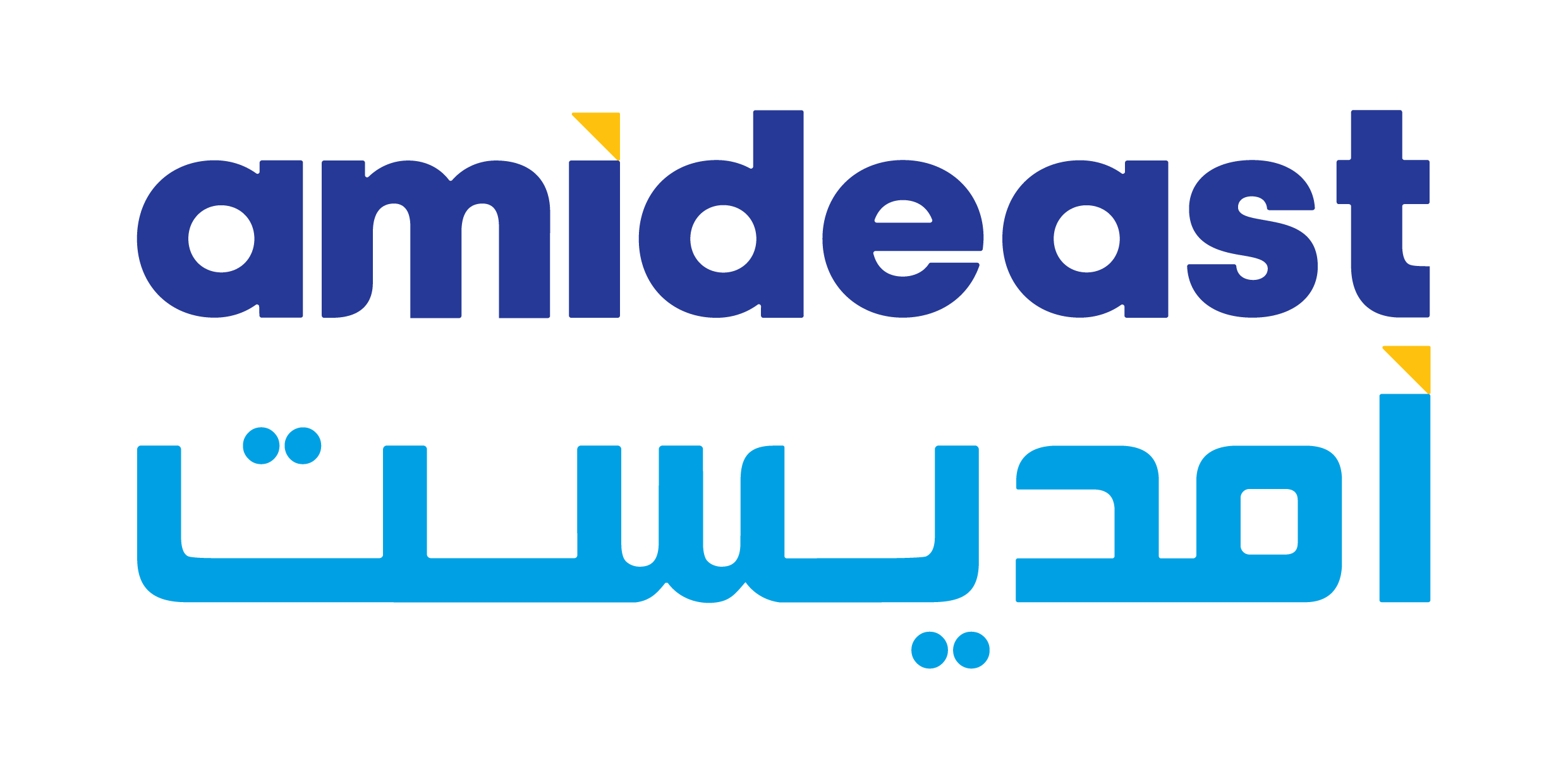 Grammar
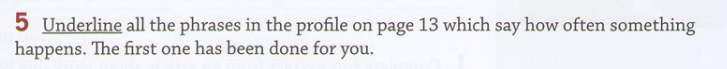 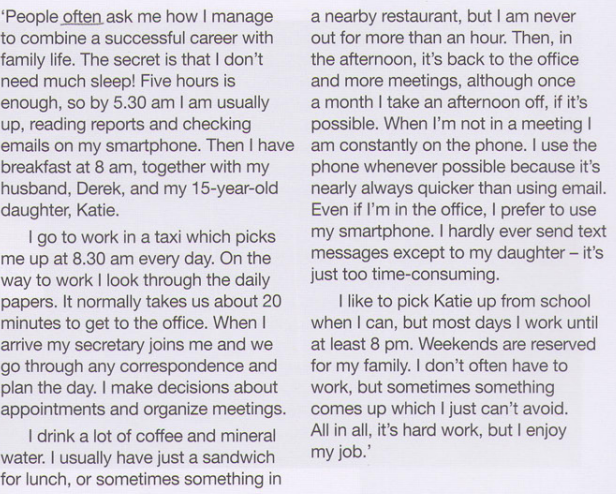 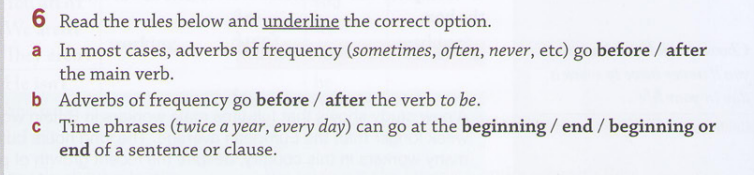 Answer Key
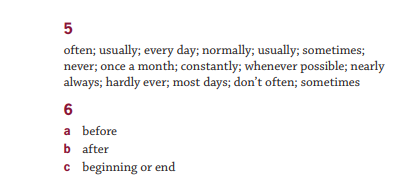 January
February
Mach
April
I usually have a sandwich for lunch.   /  I eat a sandwich once a week/ everyday.
Sub+ usually / sometimes etc.+ verb (inf)   -  Sub +verb+once/twice a week.
May
Exception: He is usually late.  Sub+ v.be+ usually
Practice
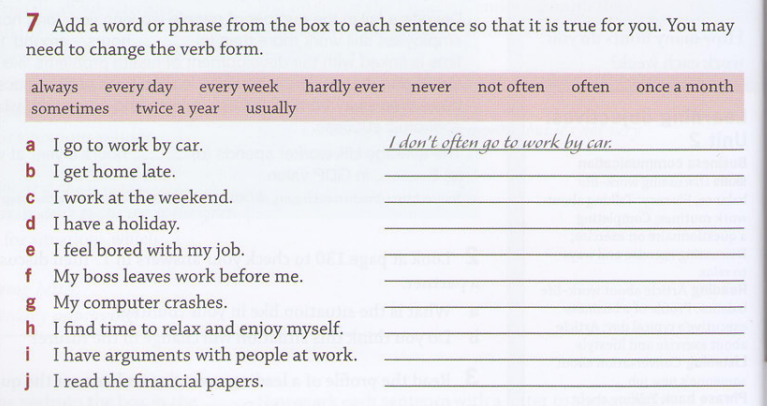 Speaking
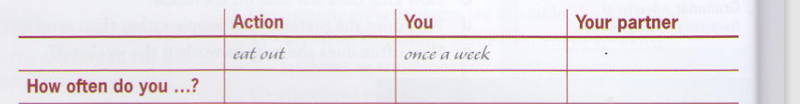 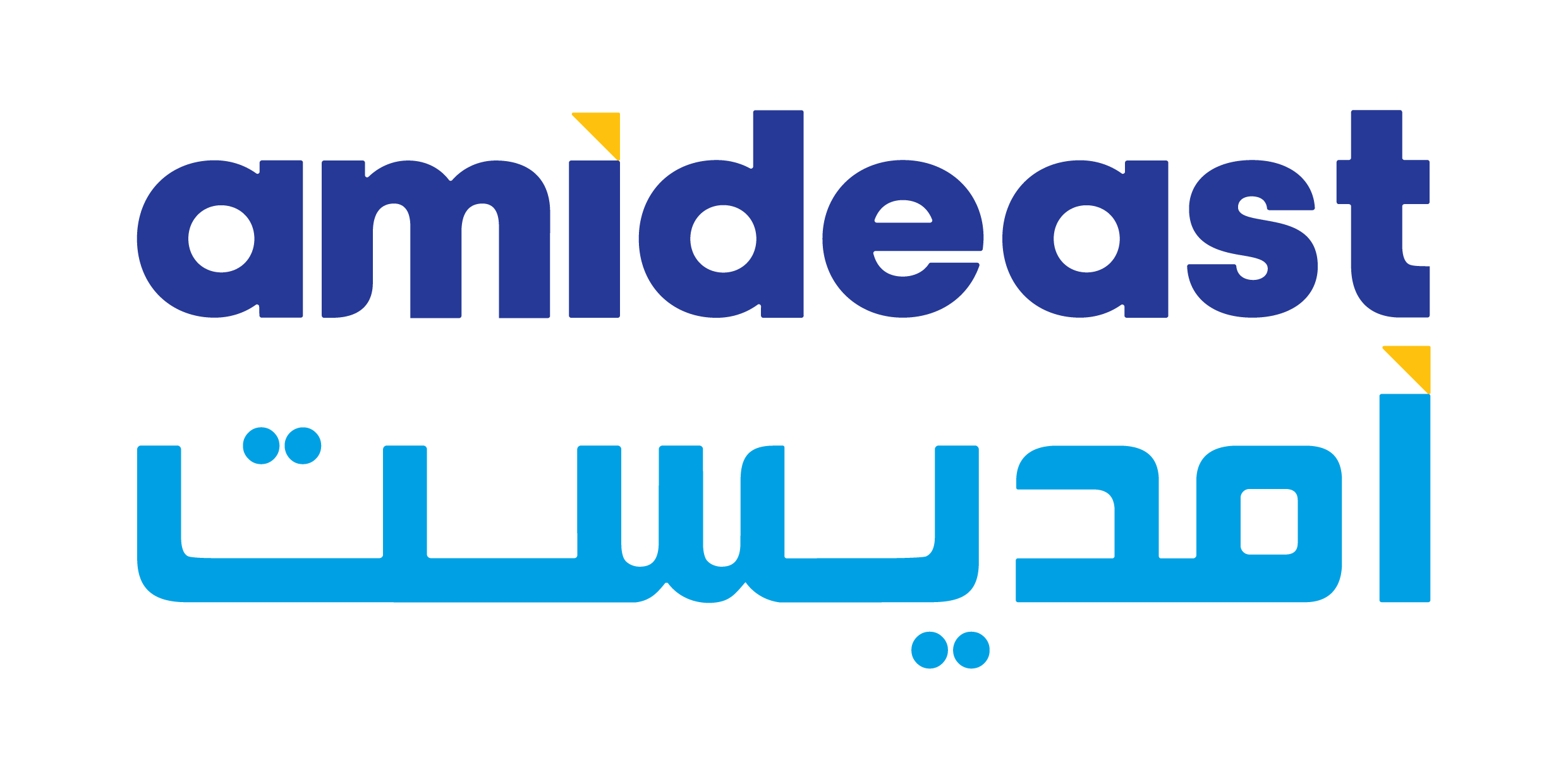 Break time
30 minutes
Vocabulary
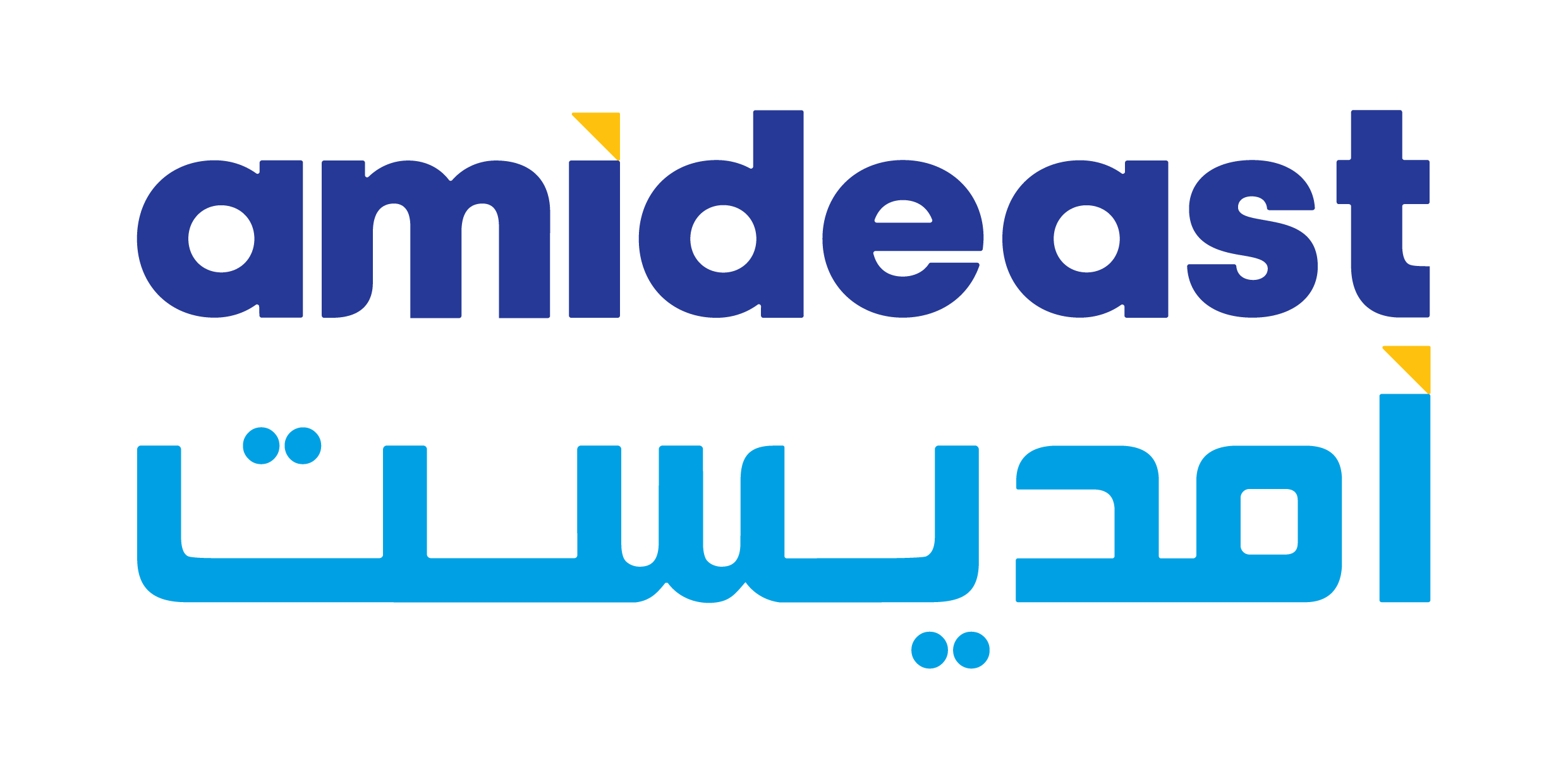 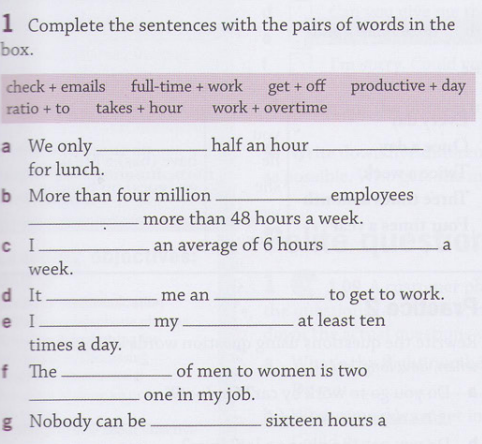 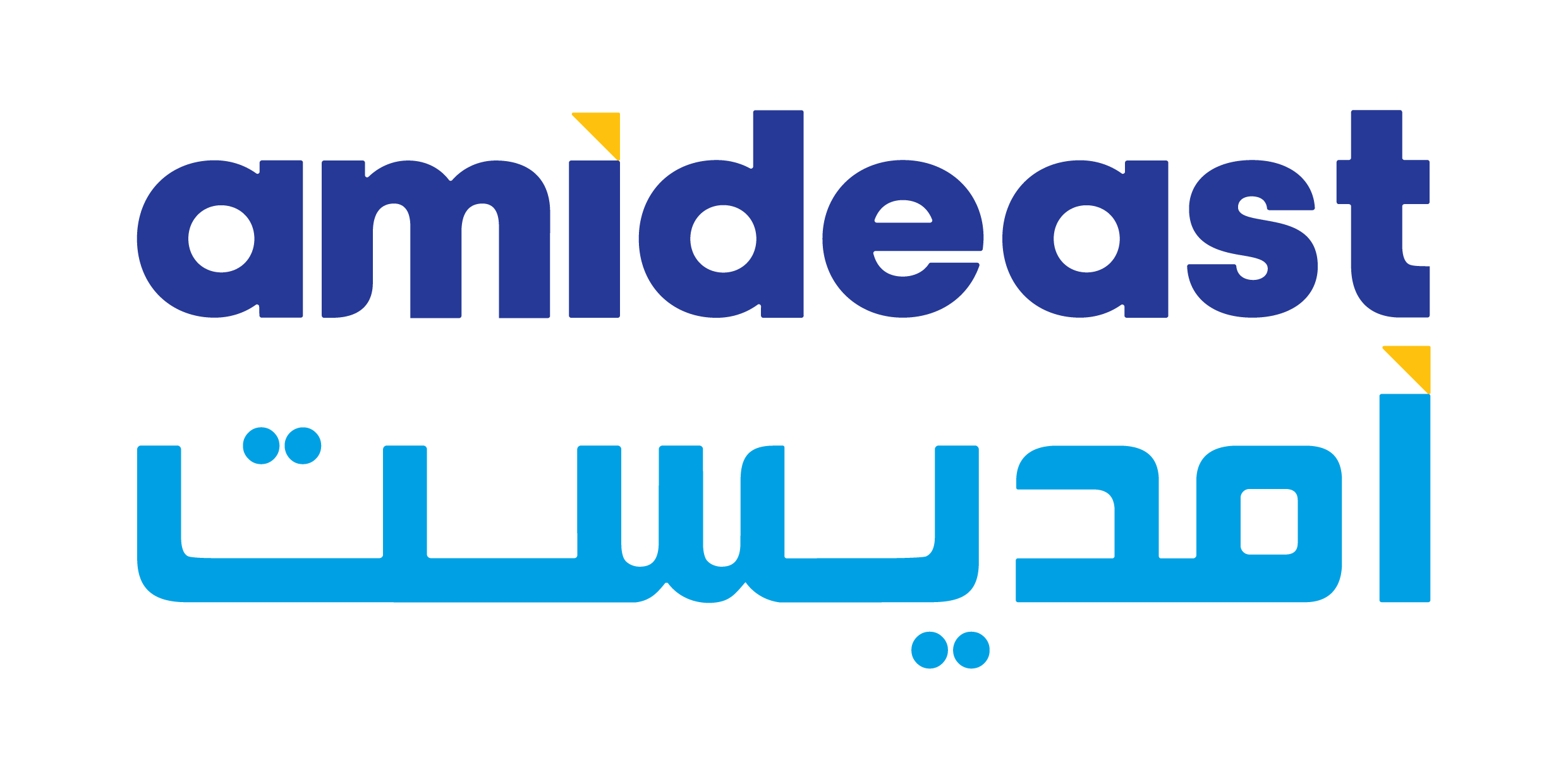 Answer key
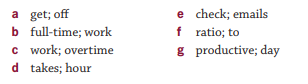 Vocabulary
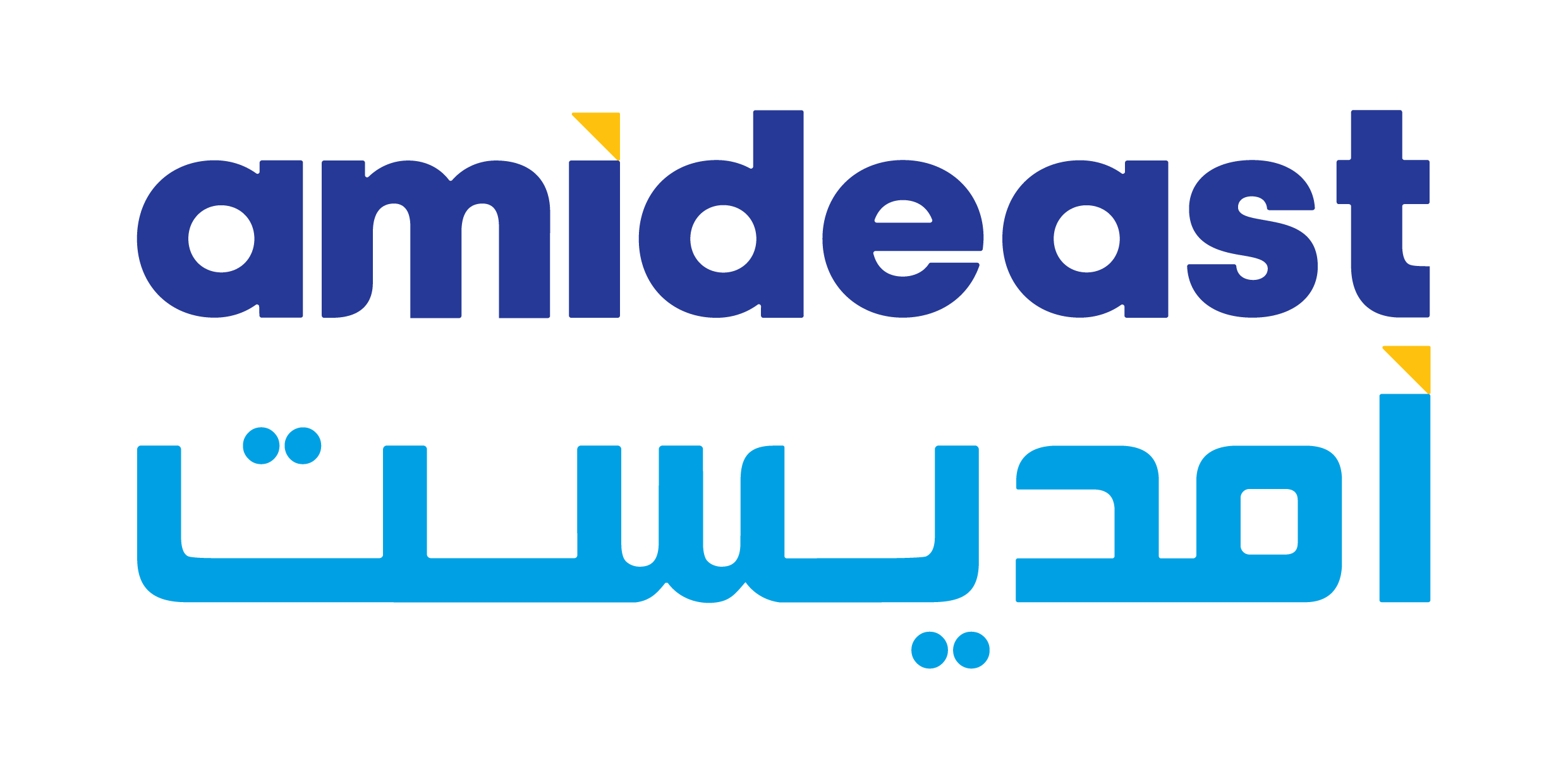 Ratio
EX. For every man is born, there are 10 women  are  also born.
off
not on something, or removed from.
Productive
Someone does a lot for the work .
Vocabulary
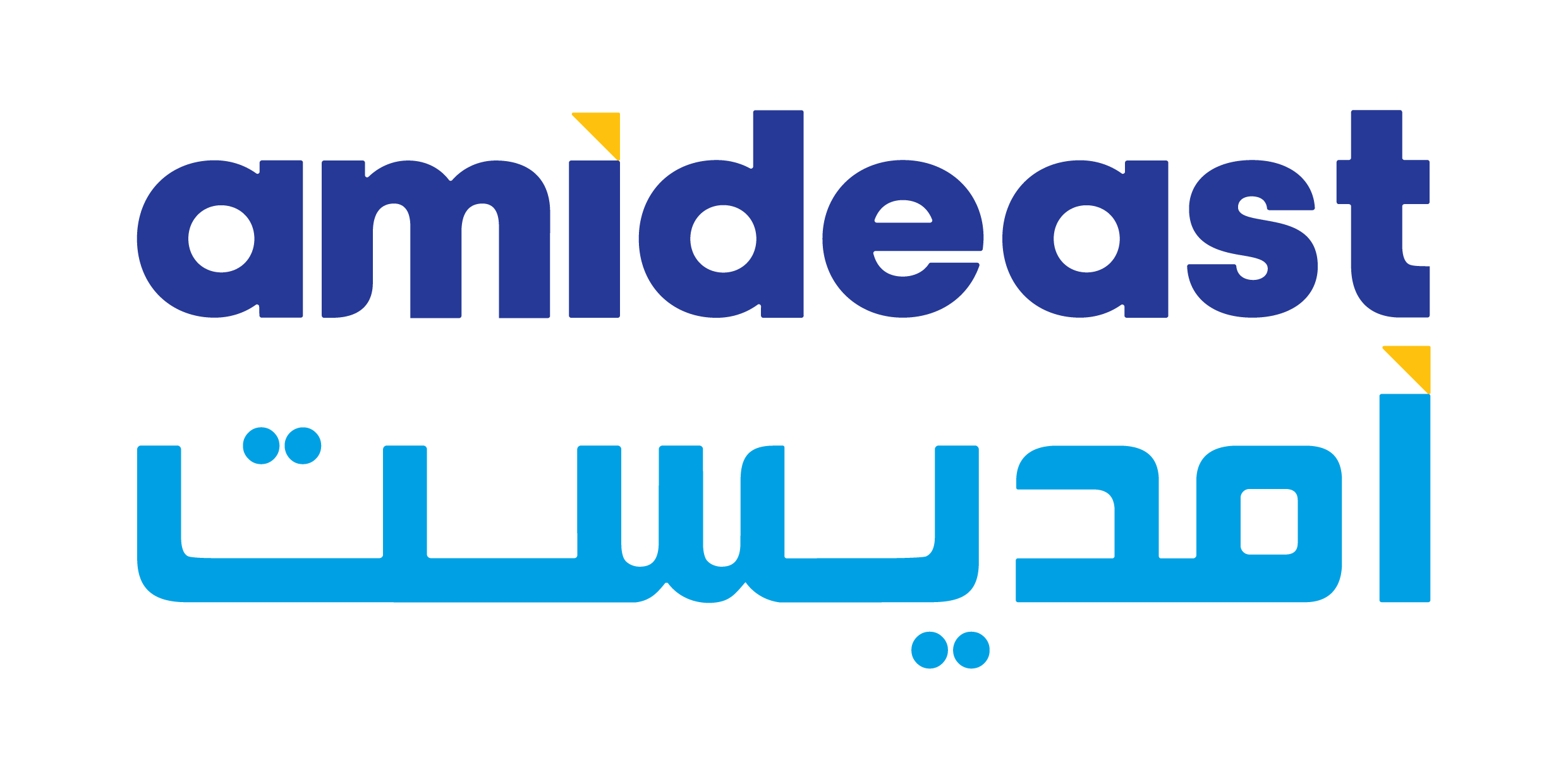 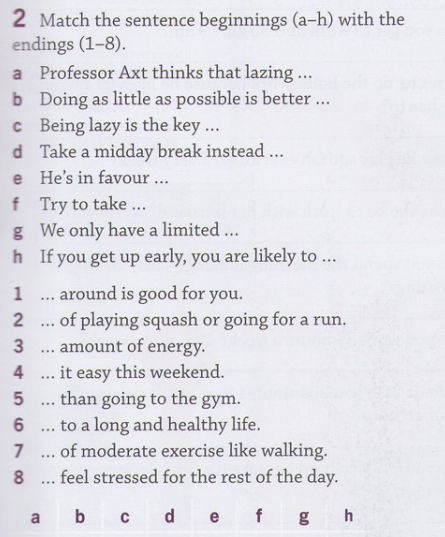 Vocabulary
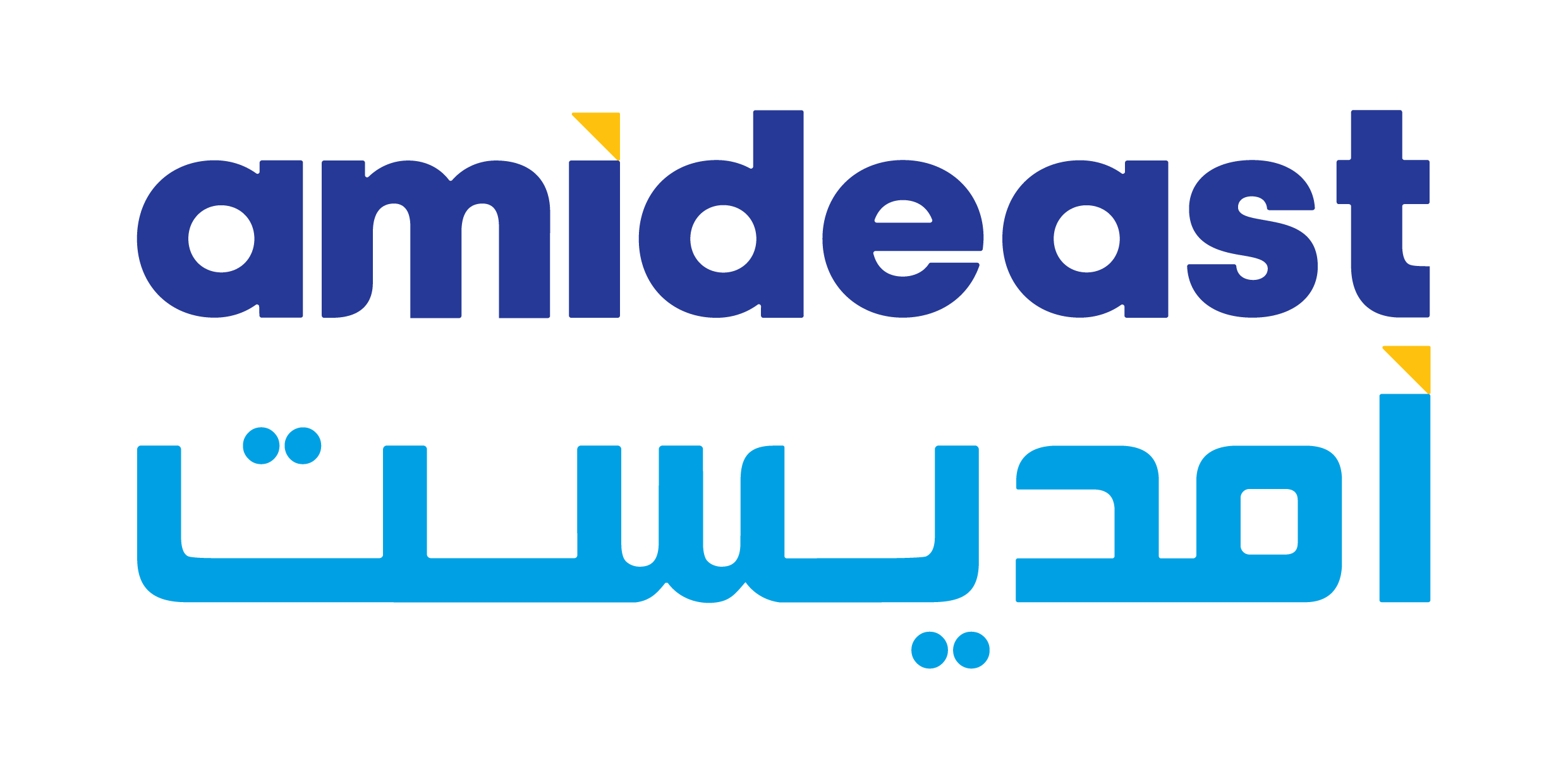 Laze (around)
you relax and enjoy yourself, not doing any work or anything else that requires effort.
Key (to)
Answer or solution.
In favour of
in order to show preference for something you like.
Limited
Something that is not there forever.
Likely to
Maybe you will do this.
Practice
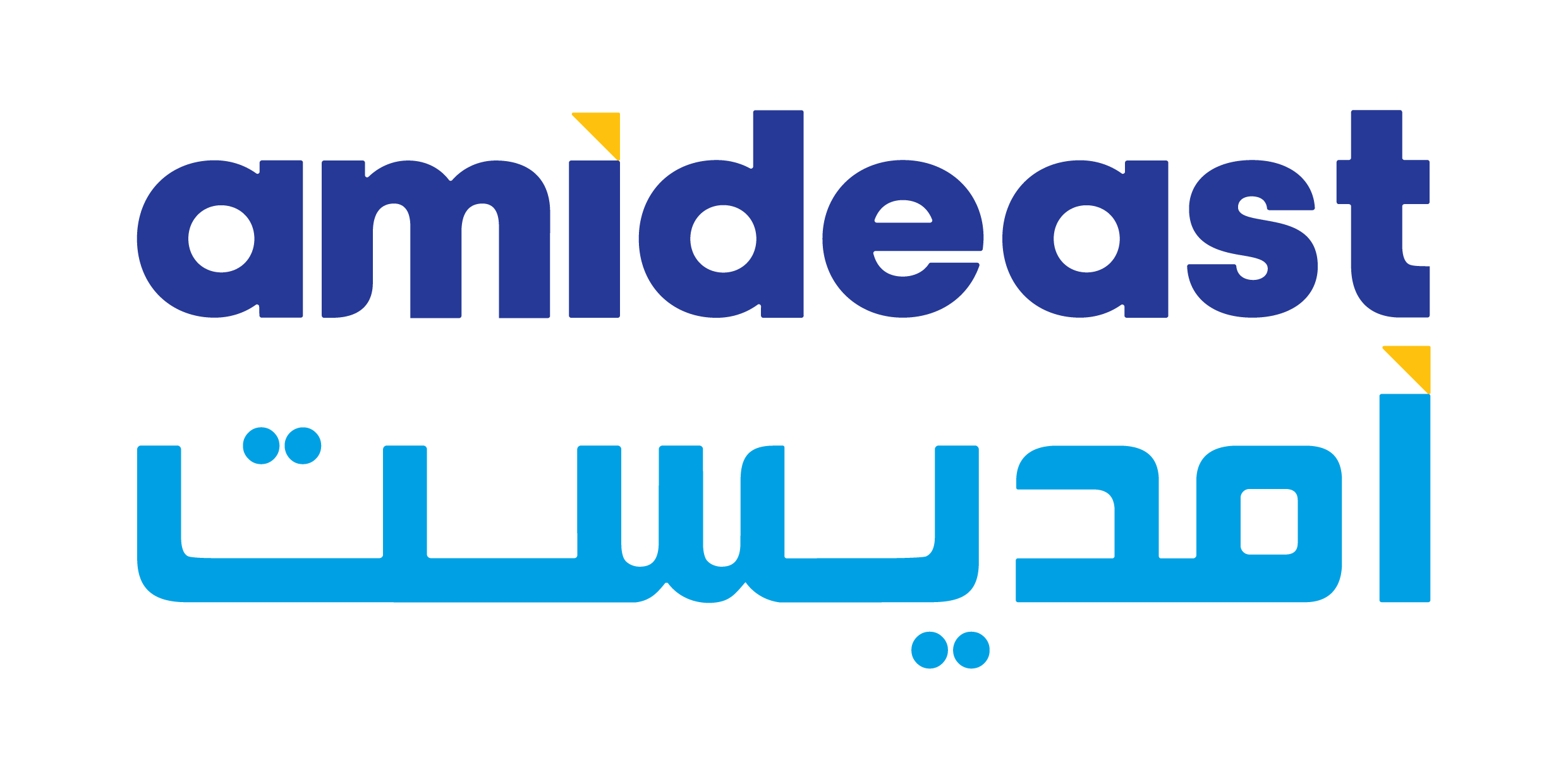 Productive – Ratio – likely to- off -in favour of – limited- laze around – key to
1- It's …………..rain tomorrow.
2-On the weekend, I like to …………….and watch movies.
3-The …………of men to women at the conference was ten to one.
4-Some staff members are more ……………..than others.
5-Only a …………..number of students will be allowed in the class.
6-Many people are …………….stuffed rice ((محشي because it’s delicious. 
7-:The …………..improving your English is practice. 
8- The employees have a 17-day work  without  a day ………….in April.
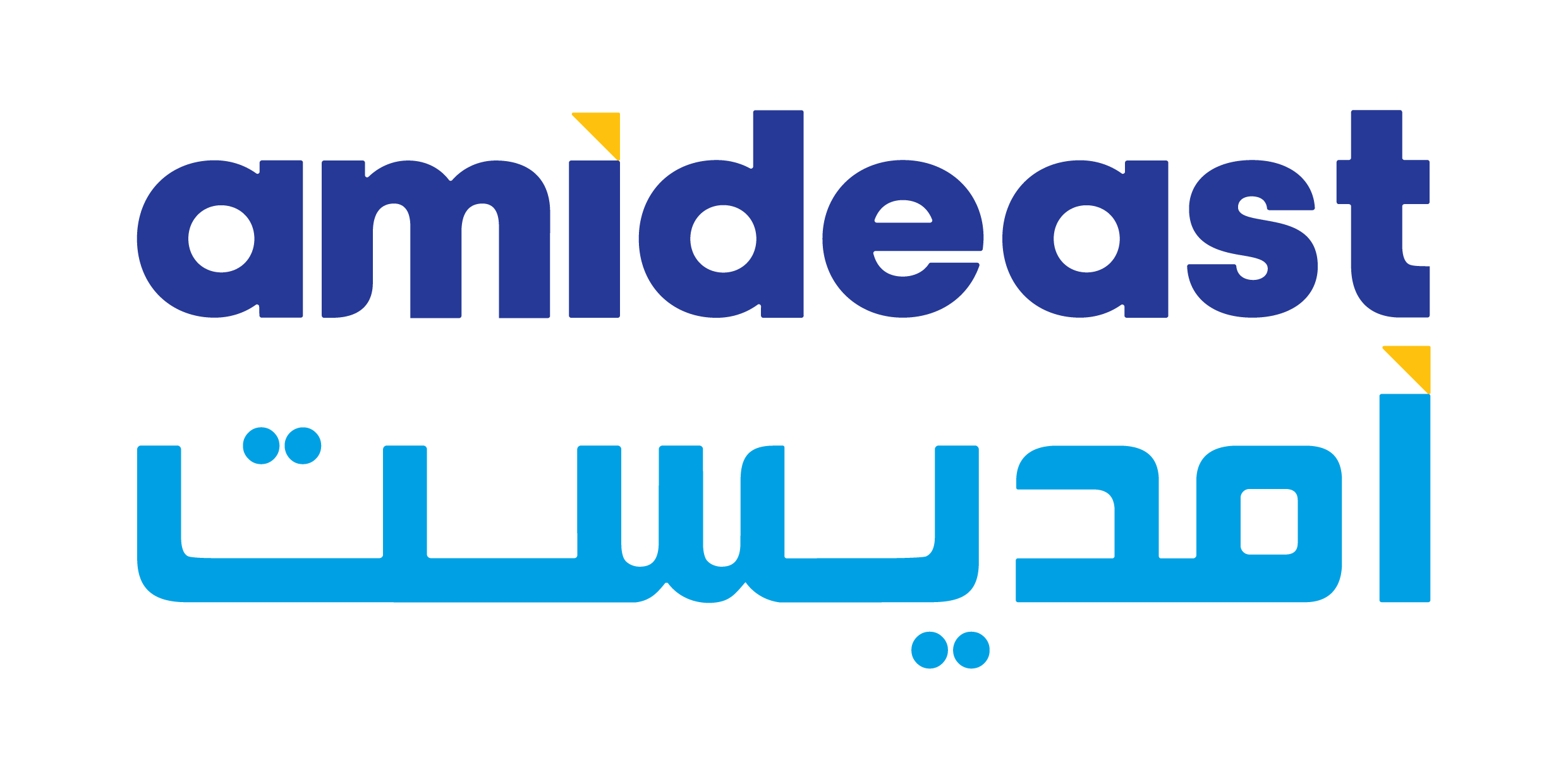 Answers
1- It's likely to rain tomorrow.
2-On the weekend, I like to laze around and watch movies.
3-The ratio of men to women at the conference was ten to one.
4-Some staff members are more productive than others.
5-Only a limited number of students will be allowed in the class.
6-Many people are in favor of  stuffed rice ((محشيbecause it’s delicious. 
7-:The key to improving your English is practice. 
8- The employees have a 17-day work  without  a day off in April.
Speaking
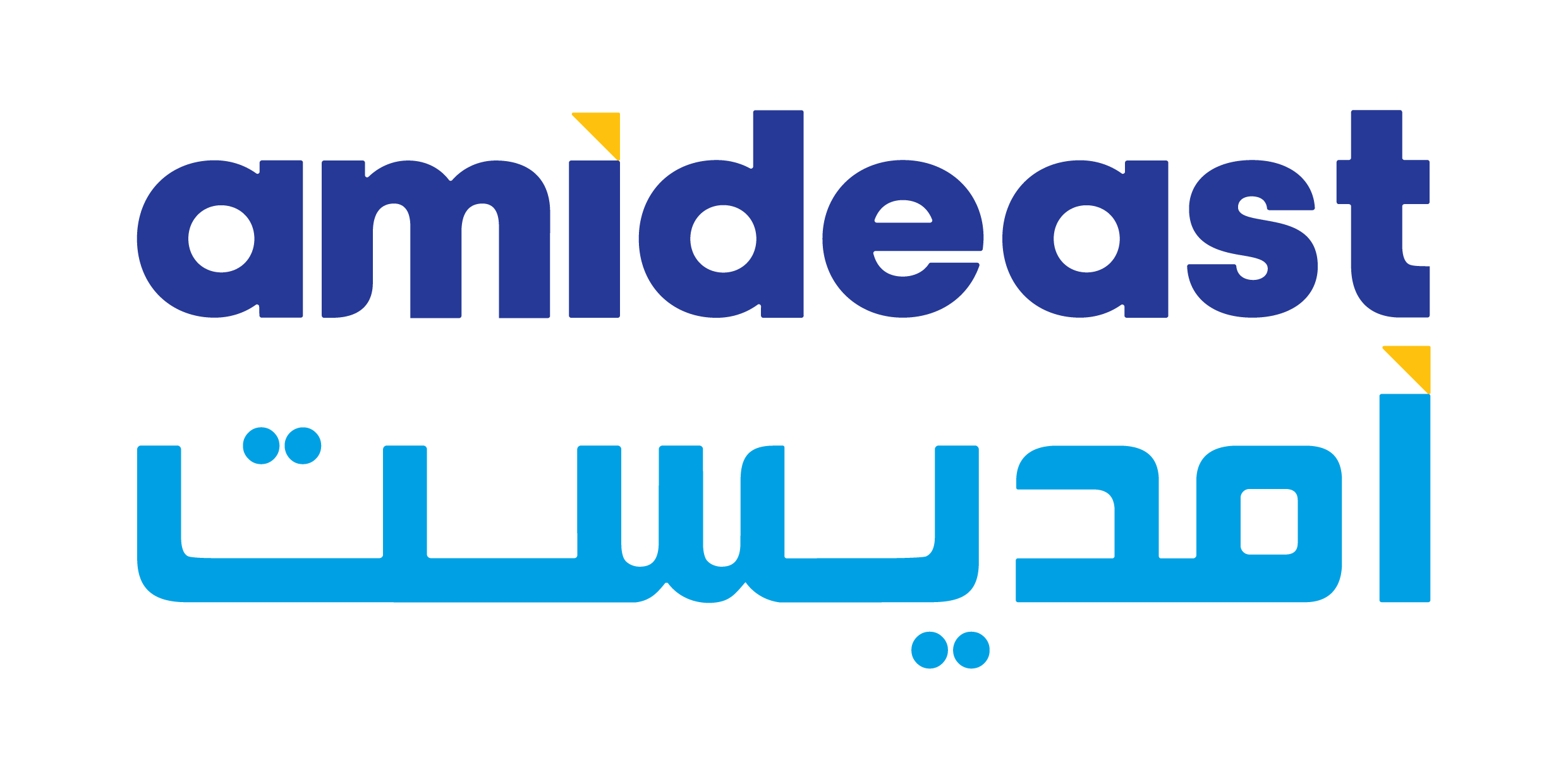 Is it better to work or have fun in life more? Why ?
Speaking
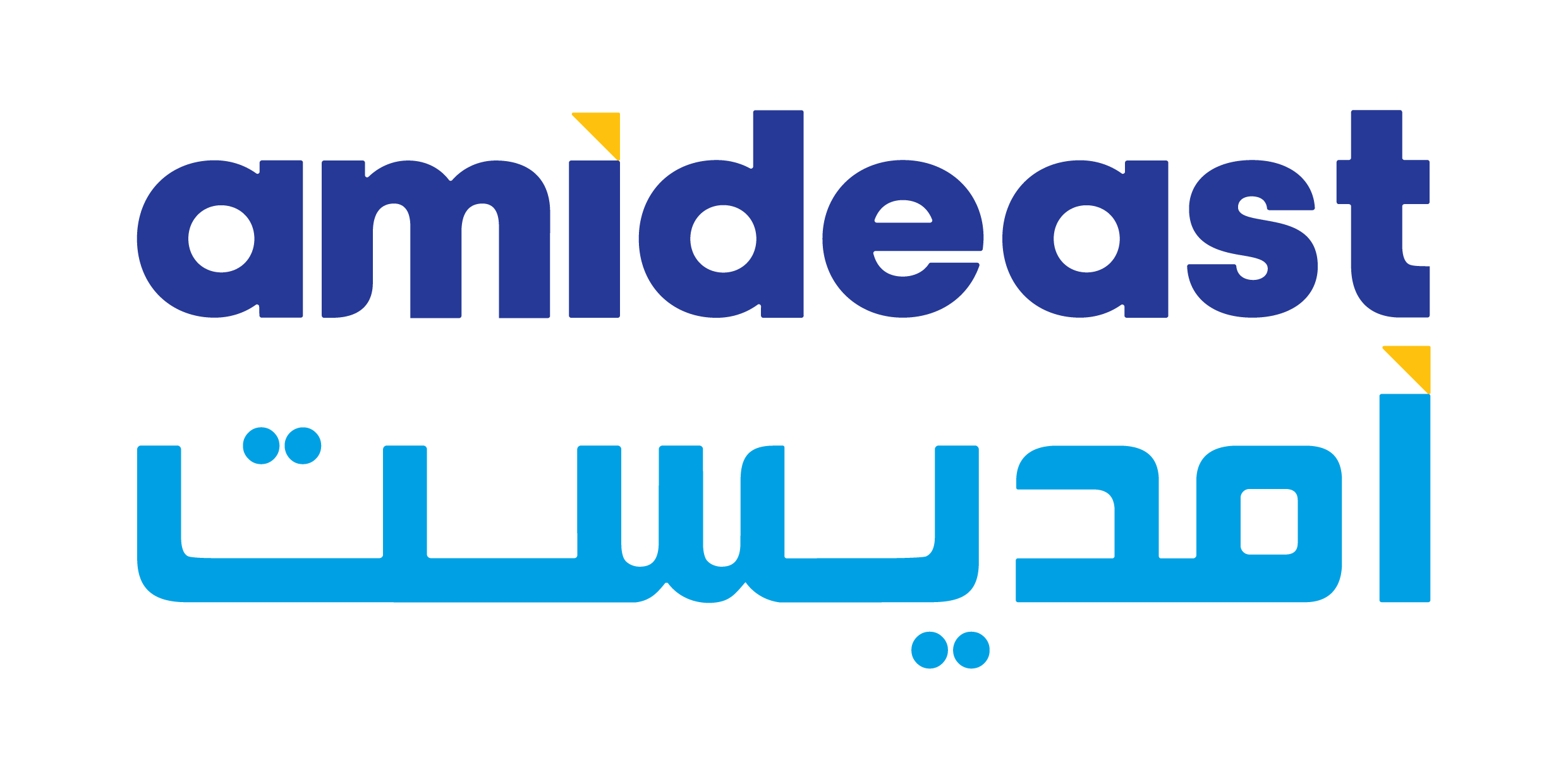 Is it better to work or have fun in life more? Why ?